Профориентационная работа со школьниками и студентами
Златоустова Анжелика Алексеевна
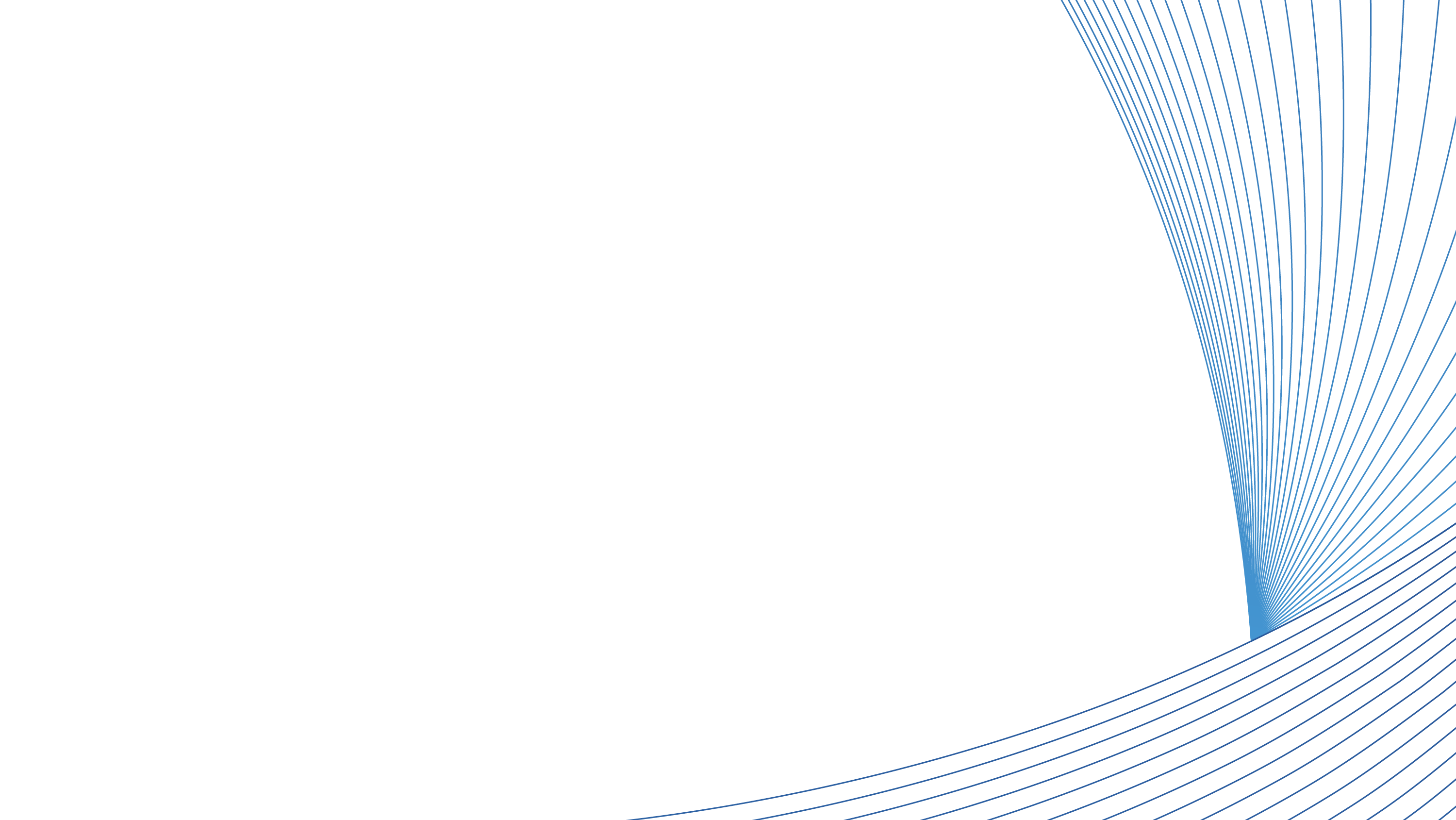 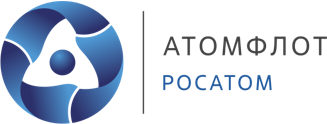 Профориентационная работа со школьниками и студентами
Златоустова Анжелика Алексеевна
Начальник отдела оценки и развития персонала ФГУП «Атомфлот»

20.05.2021
Должность
Взаимодействие с вузами, профориентационные мероприятия
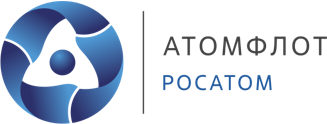 Соглашение о сотрудничестве между ФГУП «Атомфлот» и:
- ФГБОУ ВО «Государственный университет морского и речного флота имени адмирала С.О. Макарова»
- ФГБОУ ВО «Сибирский государственный университет водного транспорта»
- ФГБОУ ВО «Волжский государственный университет водного транспорта»
- ФГБОУ ВО «Нижегородский государственный технический университет имени Р.Е. Алексеева»
- ФГАОУ ВО «Национальный исследовательский Томский политехнический университет»
- ФГАОУ ВО «Северный Арктический федеральный университет им. М.В. Ломоносова»
- Образовательный фонд «Талант и успех»
- ГАУДО МО «МОЦДО «Лапландия»
Договор об организации плавательной практики:
- ФГБОУ ВО «Государственный университет морского и речного флота имени адмирала С.О. Макарова»
- ФГБОУ ВО «Сибирский государственный университет водного транспорта»
- ФГБОУ ВО «Волжский государственный университет водного транспорта»
- ФГАОУ ВО  «Мурманский государственный технический университет»
- ФГБОУ ВО «Государственный морской университет имени адмирала Ф.Ф. Ушакова»
В процессе подписания:
ФГБОУ ВО «Морской государственный университет имени адмирала Г.И. Невельского»

Карьерные мероприятия
Дни карьеры
Ярмарки вакансий
Защита дипломных работ
Участие в ГЭК
Дни открытых дверей
Распределение курсантов
Посвящение в курсанты
Лекционные занятия с участием капитанов, главных инженеров-механиков, руководителей ТОП
Плавательная практика на судах предприятия
Конкурс профессионального мастерства
КВИЗ со студентами
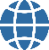 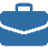 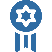 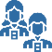 Участие в региональных и федеральных проектах
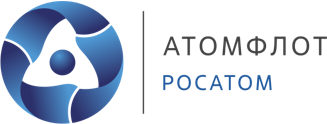 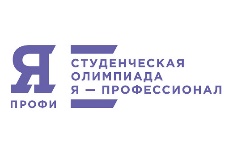 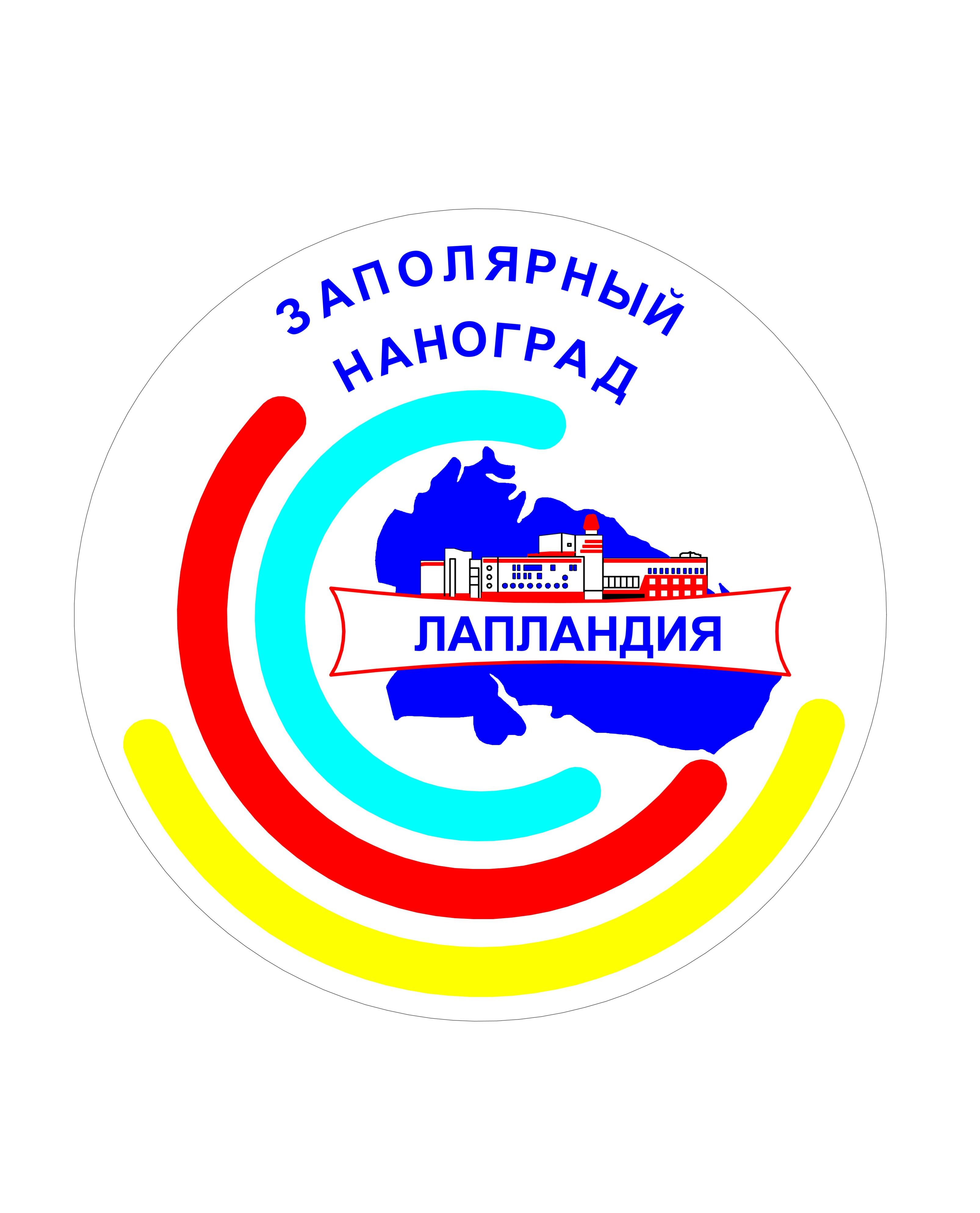 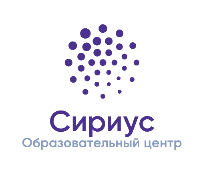 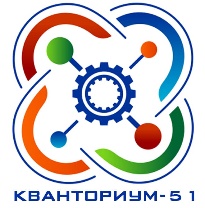 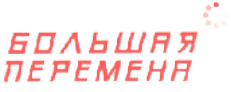 Юные инженеры Арктики
Я - профессионал
Сириус
Большая перемена
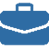 5 526
школьников

19
городов
присутствия

3
кейса в 3-х  направлениях

Взаимодействие с экспертами
40 000 студентов

196
дипломантов


Задание
от экспертов


Направление «Арктические технологии»

Трудоустройство, 
практика
2 проектные задачи «Сириус.Лето»

4 проектные задачи «Большие вызовы»
> 20 000
участников  онлайн и офлайн  мероприятий

Взаимодействие с экспертами
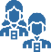 240 учеников 8-11 классов

3 кейса от экспертов предприятия

Хакатон

Интерактивная выставка

Мастер-классы от экспертов
135 учеников 8-11 классов

3 проектные задачи от экспертов предприятия

Экскурсия на а/л «Ленин» для победителей
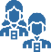 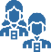 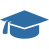 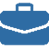 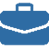 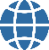 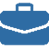 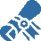 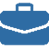 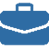 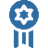 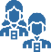 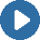 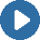 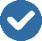 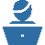 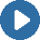 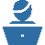 Спасибо
за внимание
Златоустова Анжелика Алексеевна
Начальник отдела оценки и развития персонала ФГУП «Атомфлот»
Тел.: +7 (8152) 55 33 01 (доб. 6254)
Моб. тел.: +7 (911) 302 67 88
E-mail: AAZlatoustova@rosatomflot.ru
www.rosatomflot.ru
02.2021